BEHAVIOR
IN SPORTS
Steve Baldwin - Brookfield High School
Hildie Heck - Lyme-Old Lyme High School
John Holt - CIAC
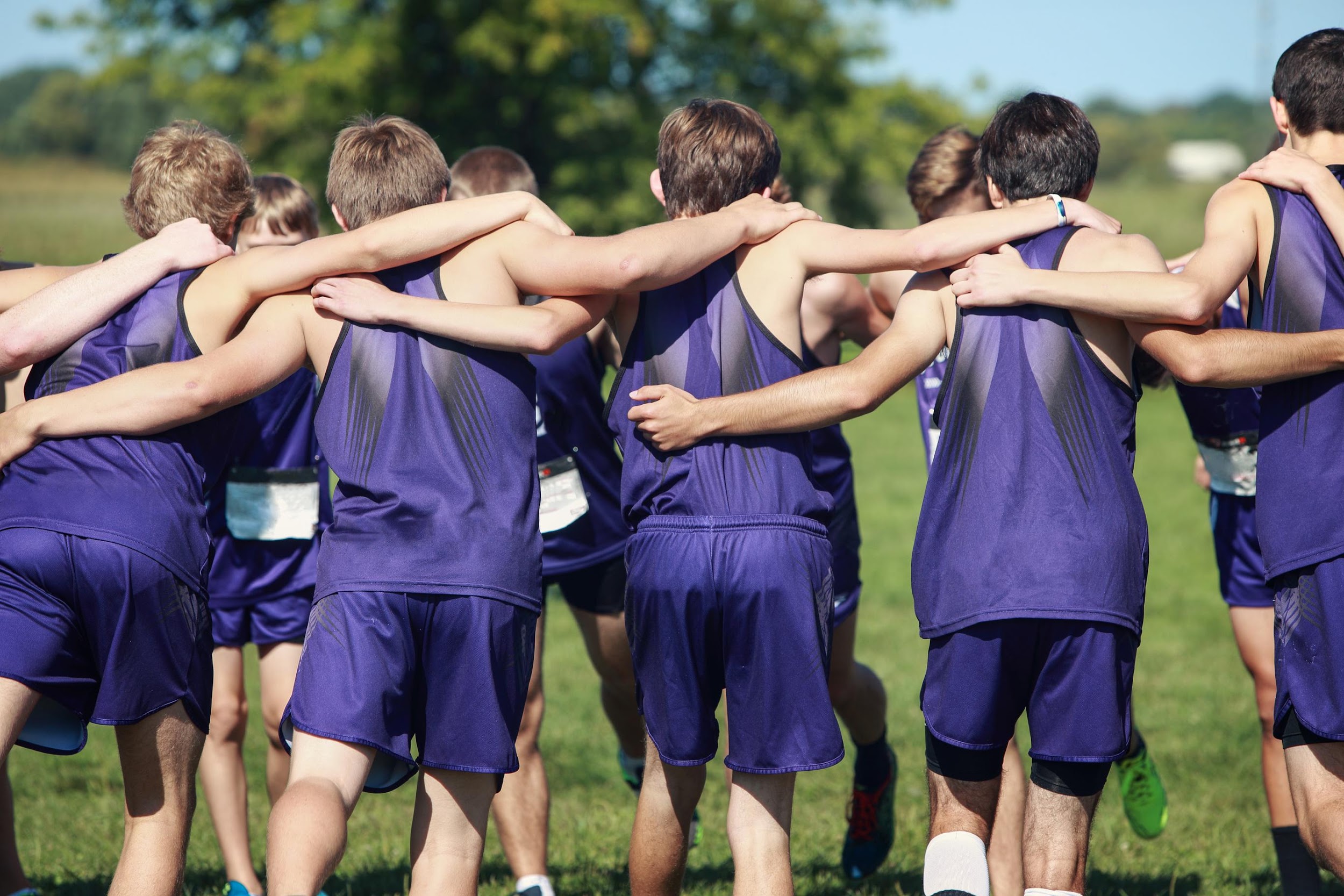 WHAT IS ONE OF OUR BIGGEST ISSUES IN SPORTS?
WHEN IT COMES TO BEHAVIOR AT SPORTING EVENTS, WHO CREATES THE MOST ISSUES FOR ATHLETIC DIRECTORS?
GET YOUR PHONE OUT!
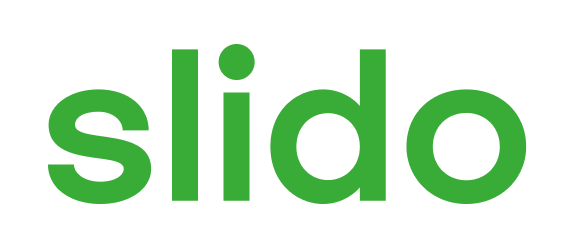 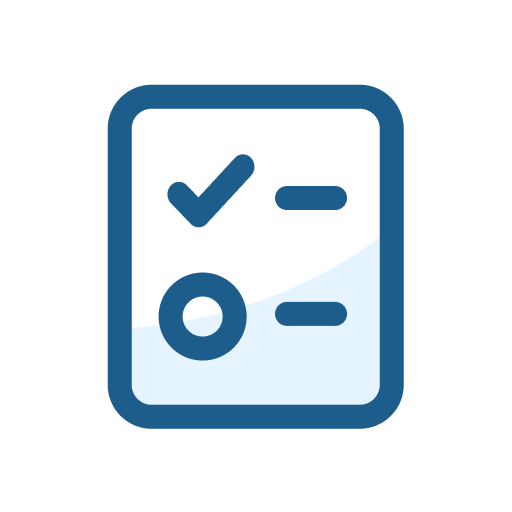 Our biggest behavior issues come from?
ⓘ
Click Present with Slido or install our Chrome extension to activate this poll while presenting.
[Speaker Notes: 📣 This is Slido interaction slide, please don't delete it.✅ Click on 'Present with Slido' and the poll will launch automatically when you get to this slide.]
NFHS HOSTED BEHAVIOR IN SPORTS SUMMIT IN INDIANAPOLIS IN AUGUST
NFHS HOSTED BEHAVIOR IN SPORTS SUMMIT IN INDIANAPOLIS IN AUGUST
NFHS HOSTED BEHAVIOR IN SPORTS SUMMIT IN INDIANAPOLIS IN AUGUST
Why are Parents Acting this way?
Money- Parents are investing a lot of money, time and travel and want their money back.
The Parent is someone who did not play in high school or was cut.
Super Athlete Parent- Won championships or played at a high level and kids are a reflection of them and they carry the weight of the world on them.
Overinvested Parent- Parent is the killer of joy for their student athletes.
Parent Social Media Status Kings/Queens.
MISSION
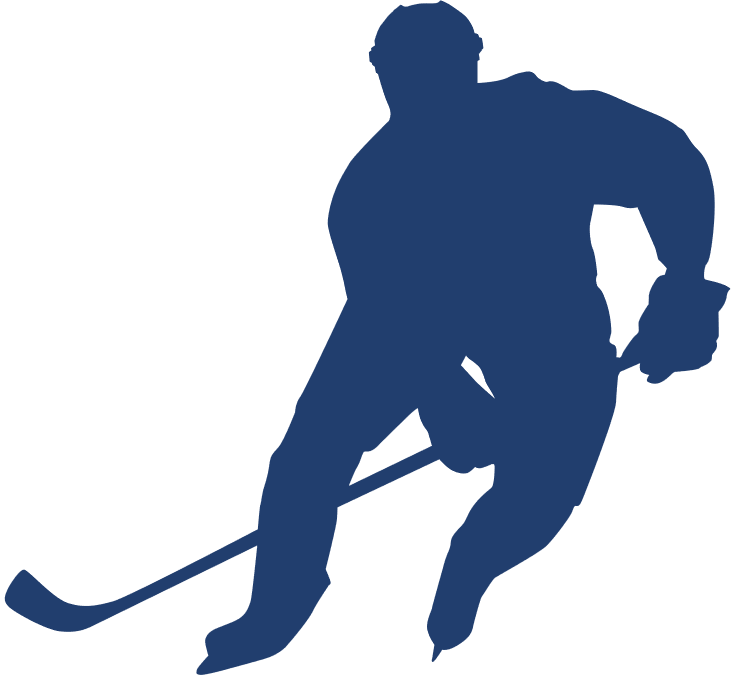 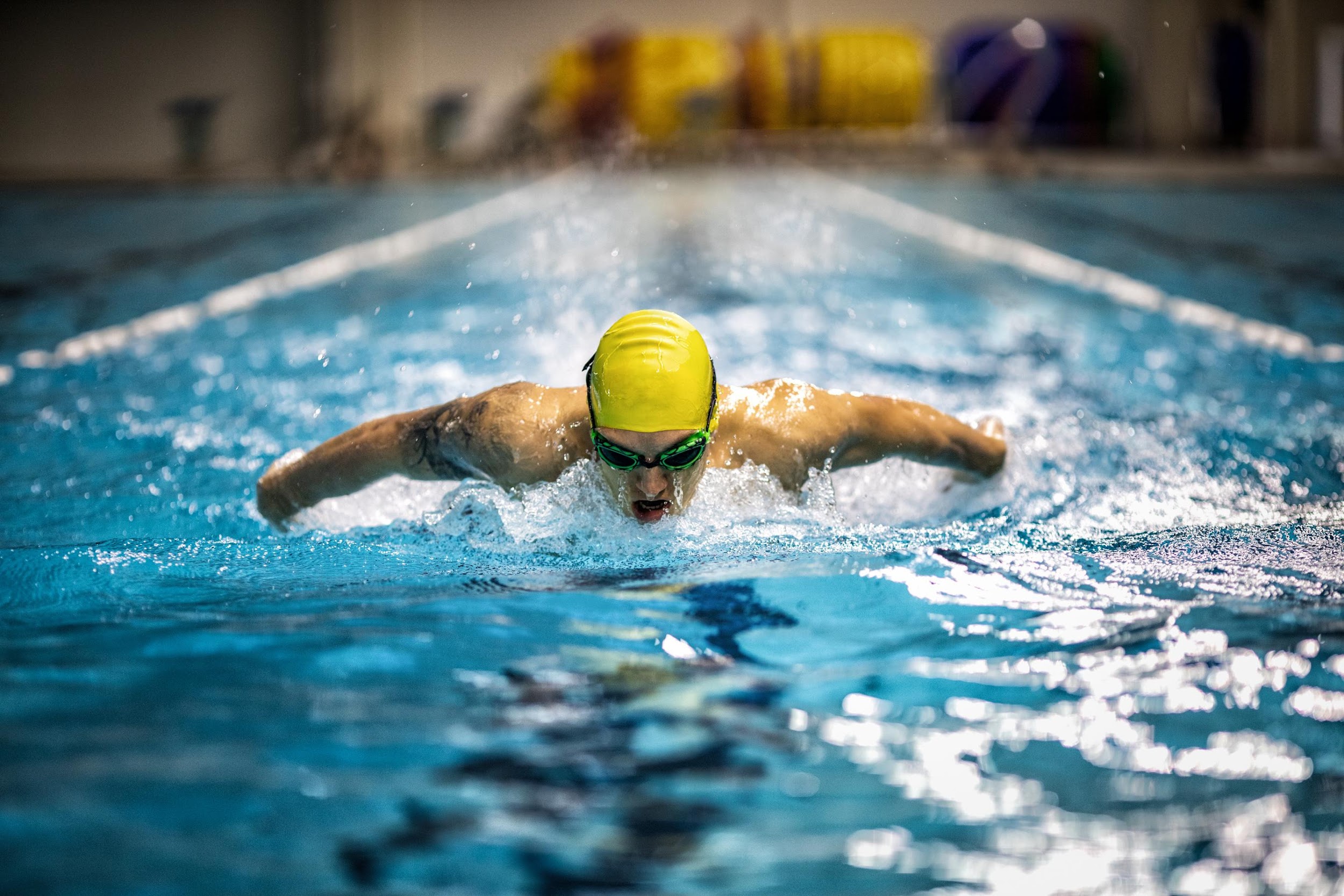 WHERE ARE WE AT?
NFHS HOSTED BEHAVIOR IN SPORTS SUMMIT IN INDIANAPOLIS IN AUGUST
Social Media is Making Things Worse
Parents and Kids are making negative posts about officials, 
other teams and other student athletes. 
What Can we do to help stop this?
NFHS HOSTED BEHAVIOR IN SPORTS SUMMIT IN INDIANAPOLIS IN AUGUST
What is Happening with Officials?
MISSION
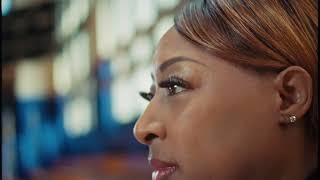 NFHS HOSTED BEHAVIOR IN SPORTS SUMMIT IN INDIANAPOLIS IN AUGUST
What is Happening with Officials?
50,000 Officials Quit after Covid
12% of officials nationwide have been physically assaulted. 
50% of Officials do not feel safe
68% say Sportsmanship is worse than ever
When we get new officials how can we retain them?
NFHS HOSTED BEHAVIOR IN SPORTS SUMMIT IN INDIANAPOLIS IN AUGUST
Athletic Directors Outline Steps to Improve Behavior at Games
By Dr. David Hoch, CMAA 
October 05, 2023
High School Today
MISSION
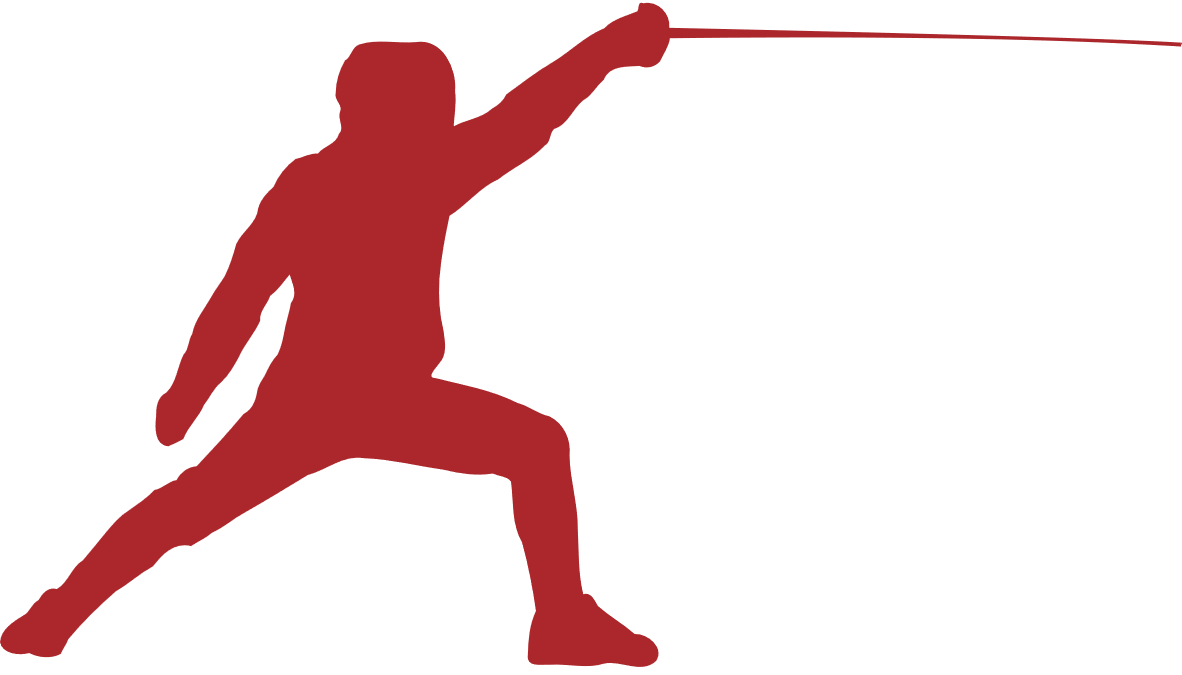 NFHS HOSTED BEHAVIOR IN SPORTS SUMMIT IN INDIANAPOLIS IN AUGUST
“In our league, every team rates the opponent’s players, coaches and fans regarding sportsmanship after every game. This system leaves no doubt how successful we have been. I always add that exhibiting good sportsmanship is essential in education-based athletics, and that we all have to understand the proper perspective for high school sports.”
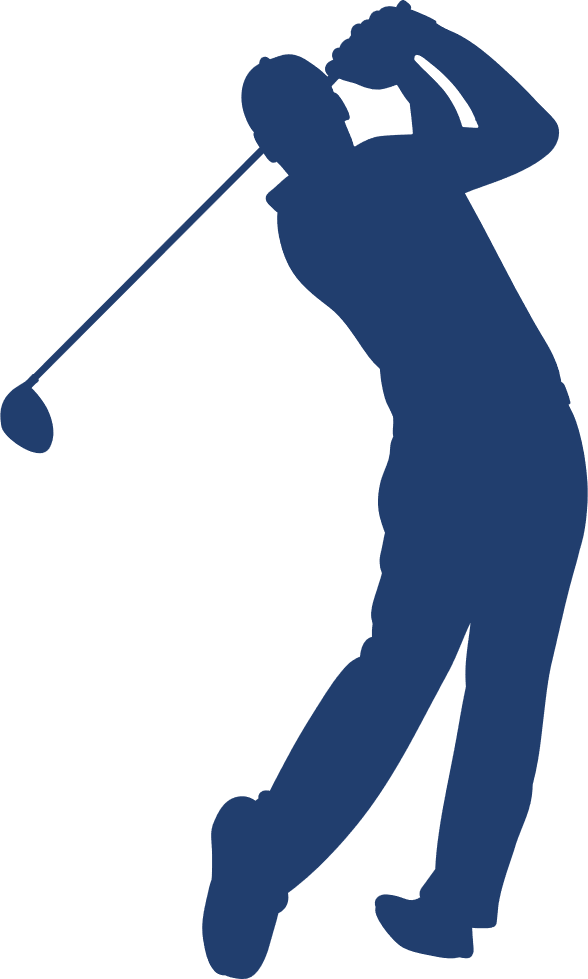 MISSION
“One of the greatest challenges is that visiting fans may not understand or appreciate our expectations. But being present, immediately dealing with a situation, and having a quiet conversation with an offender usually works, and consistent standards within our league also helps a great deal.”
Anne MacNeil Housatonic Valley Regional High School in Falls Village, Connecticut
NFHS HOSTED BEHAVIOR IN SPORTS SUMMIT IN INDIANAPOLIS IN AUGUST
“There is a major shortage of officials in our state, and the top ones can often decide what games they want or don’t want to work,” Heckel said. “Will the best officials come to our gym if they are constantly verbally harassed, and treated disrespectfully? A positive, respectful environment is essential not only as part of the education-based athletic experience, but also to have enough officials for our contests.”
Matt Heckel Dokota Ridge High School Littleton, Colorado
MISSION
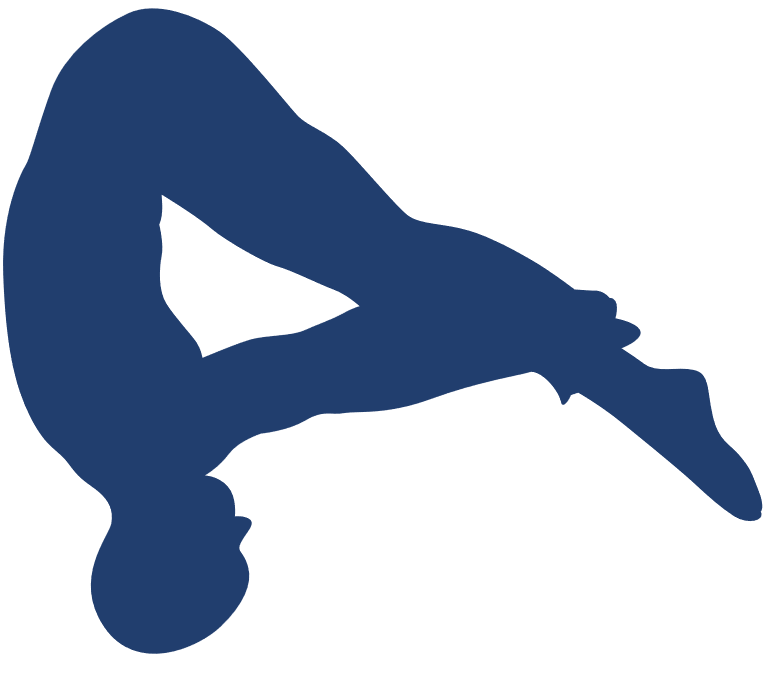 NFHS HOSTED BEHAVIOR IN SPORTS SUMMIT IN INDIANAPOLIS IN AUGUST
“If a spectator – student or adult – does not meet our standards of acceptable behavior, we will ask them to leave the contest. However, before any fan can attend any future events, they have to show proof of completion of one of the NFHS courses such as Sportsmanship, The Parent Seat or Positive Parenting within School Programs.”
Lefteris Banos Athletic Director Haddonfield Public Schools 
If a parent is ejected they must take their athlete with them!
MISSION
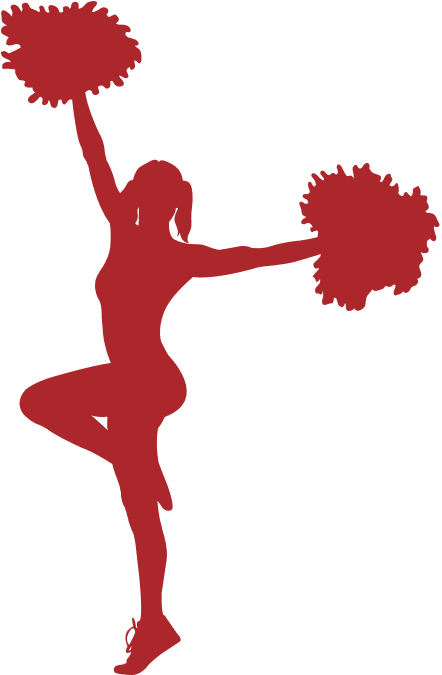 NFHS HOSTED BEHAVIOR IN SPORTS SUMMIT IN INDIANAPOLIS IN AUGUST
“The next step in building a positive environment is to get the student body on board, and we’ve done that by selecting a group of leaders called ‘Super Fans.’ We train these student leaders and meet with our spirit squads, and marching band to review cheers, and how we are going to guide our fans based upon our expectations.”
Matt Heckel Dokota Ridge High School Littleton, Colorado
MISSION
NFHS HOSTED BEHAVIOR IN SPORTS SUMMIT IN INDIANAPOLIS IN AUGUST
One of our Best tools is a Preseason Parent Meeting to set expectations and guidelines and define what Education Based Athletics is.
MISSION
NFHS HOSTED BEHAVIOR IN SPORTS SUMMIT IN INDIANAPOLIS IN AUGUST
Educating Coaches, Athletes and Fans
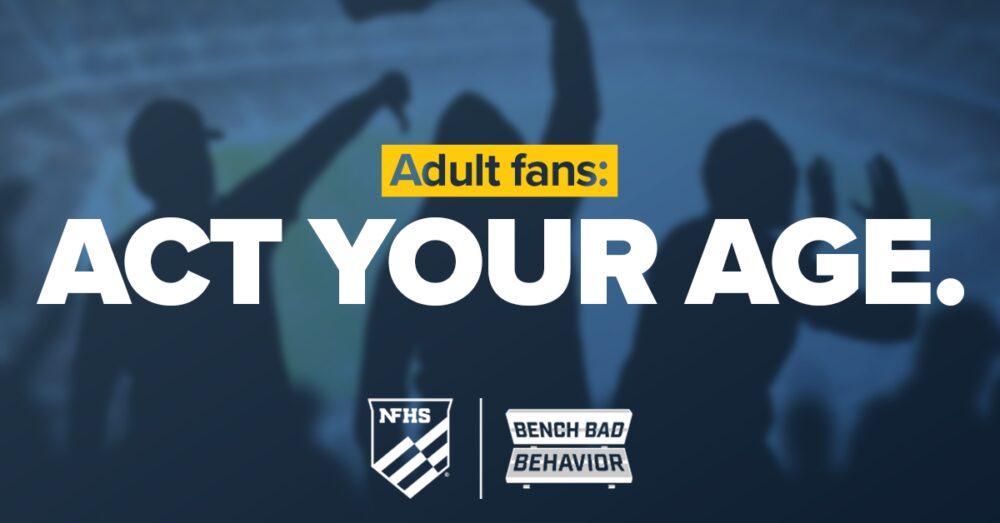 HOW ARE WE DOING COMPARED TO OTHER STATES
CAAD
CIAC
Class Act
Sportsmanship Conference
League Initiatives
What a few other states are doing when parents get kicked out 
Where do we go from here? NFHS Bench Bad Behavior Initiative
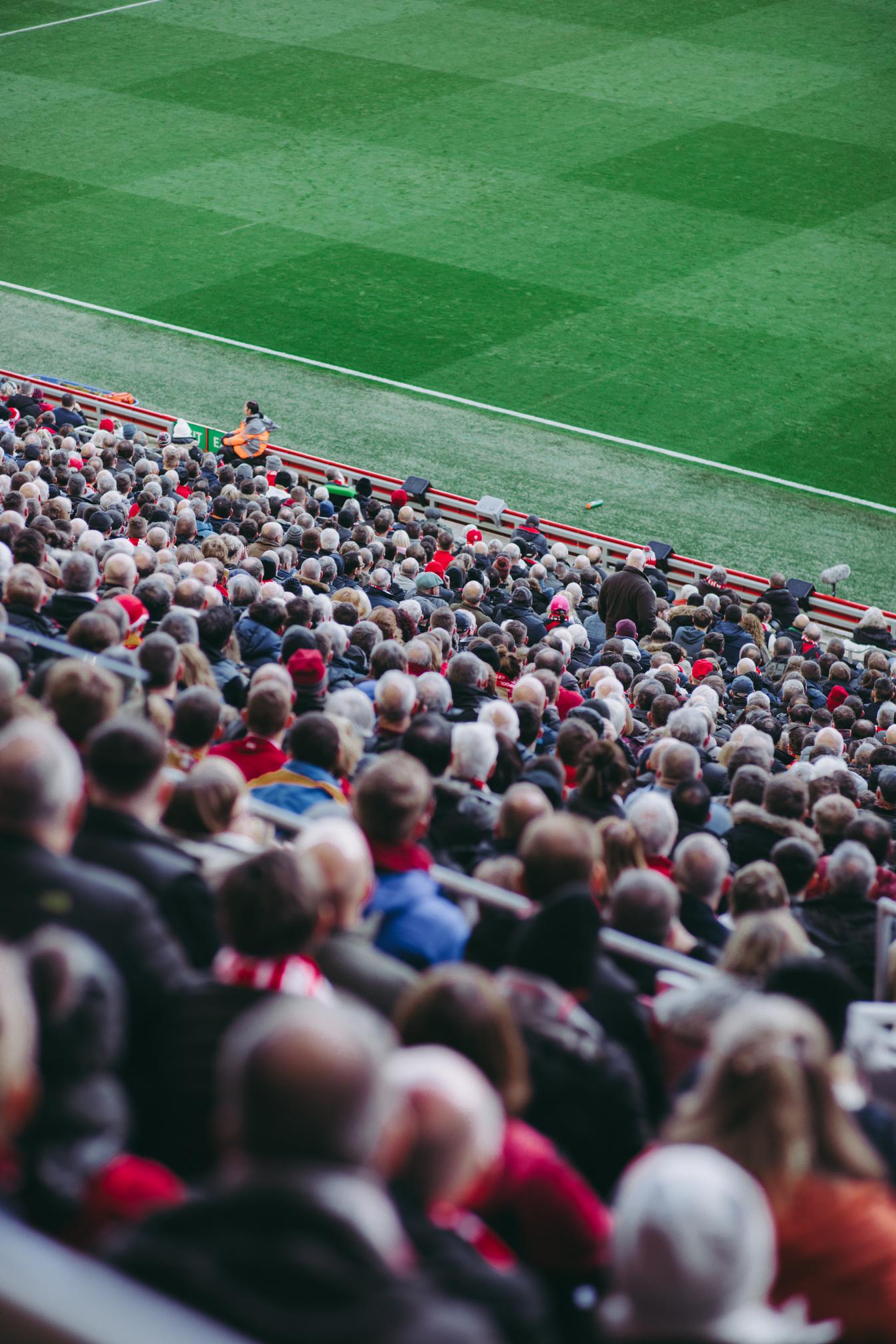 SHARE
What are leagues/schools doing to support?
EXPLAINING EDUCATION BASED ATHLETICS TO PARENTS
First we must have a clear understanding of what Education Based Athletics is…
High school sports programs should always prepare, practice and play to win – winning is the goal –
 but not the purpose. The “why” or our purpose behind Education Based Athletics is human growth and personal development. 

Critical for Relational, Academic, Social Development Diversified Memories – General Welfare
Life Lessons                       Time Management 
Self Control                        Work Ethic 
Character                            Reinforces Sound Principles 
Humility                               Accountability 
Patience                              Community Responsibility
EDUCATION BASED ATHLETICS
AS WITH MANY ASPECTS OF ATHLETICS AND EDUCATION, EXPLAINING THIS VITAL CONCEPT OF EDUCATION BASED ATHLETICS COMES DOWN TO COMMUNICATION.
YOU NEED A PROACTIVE PHILOSOPHY THAT IS EDUCATION, AND IT HAS TO BE ONGOING SINCE A NEW GROUP OF PARENTS JOIN YOUR PROGRAM EVERY YEAR.
BEFORE EXPLAINING THIS TO PARENTS
You and your staff must be an advocate for Education Based Athletics and realize that the field, gym or track is an extension of the classroom.
The Challenge to ADs …
is to educate parents with respect to the philosophy of Education Based Athletics. It cannot be taken for granted that they understand the purpose and value of this concept.
HOW WE ARE HELPING YOU?
We have a vision, we know the expectations....It’s time for distribution/sharing!
Communicating and educating all parties via multiple platforms

Using a consistent message

Accountability for Actions
INTRO FOR PARENT SLIDES FOR AD’S
We have created 10 slides for ADs to use at their parent meetings....why?

Educate parents on Education Based Athletics.
Have a clear, consistent message.
Use common language across the state.
Save you time!!!
WHAT IS EDUCATION 
BASED ATHLETICS
“Education based athletics” embodies the idea that athletics is an extension of the classroom and that playing sports is an education activity that provides outstanding opportunities to teach life lessons at the same time.  Using this term benefits a school in two ways. First, it shows that it is not solely about wins and losses. Second, it shows that a school, or club for that matter, is also interested in educating its athletes in areas other than Xs and Os.”
Explaining Education-based Athletics to Parents
By Dr. David Hoch, CMAA on November 21, 2014
THE GOAL OF EDUCATION BASED ATHLETICS
The goal of education based athletics is that in addition to core academic subjects learned in the classroom, students experience additional education opportunities through their participation in sports. Beyond the specific skills of a sport or activity, these individuals have the opportunity to learn important principles that can guide them the rest of their lives.
Defining Education-based Activity Programs
By Bob Gardner on September 23, 2015
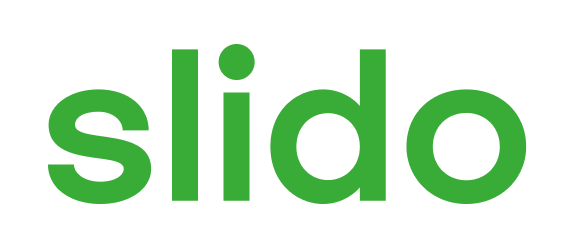 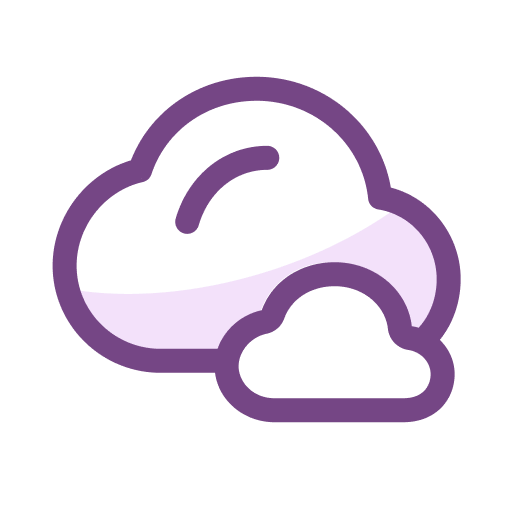 Benefits of Education Based Sports?
ⓘ
Click Present with Slido or install our Chrome extension to activate this poll while presenting.
[Speaker Notes: 📣 This is Slido interaction slide, please don't delete it.✅ Click on 'Present with Slido' and the poll will launch automatically when you get to this slide.]
EDUCATION BASED ATHLETICS IS DIFFERENT THAN CLUB, TRAVEL & PREMIER SPORTS
EDUCATION-BASED MODEL
CLUB SPORTS MODEL
➢ Not for profit (Less expensive or free)
➢ More free time and flexibility 
➢ Defines success through growth and development 
➢ Opportunity for leadership growth
➢ Development focuses on the X’s and O’s and the “why” 
➢ Playing with classmates 
➢ School Pride
➢ Encourage multi sport athletes
➢ Academic eligibility
➢ Goals include becoming better people, not just better athletes
➢ For profit (can be expensive)
➢ Stay in competitive shape
➢ Opportunity to travel 
➢ Defines success through competitive results 
➢ Higher level of competition
➢ Help further career in 1 sports
➢ Playing with a collection of others you may not know 
➢ Development focuses on X’s and O’s 
➢ Increased exposure
❖ EDUCATION BASED ATHLETICS ARE DESIGNED TO FACILITATE GROWTH AMONG ITS PARTICIPANTS, 
WITH OTHER OUTCOMES BEING SECONDARY. 

❖ CLUB-BASED SPORTS ARE DESIGNED TO FURTHER COMPETITIVE SKILL, WITH OTHER OUTCOMES BEING SECONDARY.
COMMON OUTCOMES
Learn sportsmanship to win humbly and graciously and to lose with dignity.
Model integrity through playing by the rules.
Use teamwork in order to contribute to a greater goal in which the athlete places the team’s success or recognition before that of an individual.
Reach out to assist teammates, which translates into helping others 
around them in life and contributing to the community.
Develop perseverance and the ability to bounce back from defeats.
Incorporate goal-setting learned through athletics into their approach to life.
Develop a solid work ethic that emphasizes preparation and effort.
HAVE FUN!!!
INTEGRITY
TEAMWORK
SPORTSMANSHIP
GOAL-SETTING
PERSEVERANCE
Defining Education-based Activity Programs
By Bob Gardner on September 23, 2015
EXPECTATIONS OF ALL SPECTATORS (INCLUDING PARENTS)
Dress appropriately 
Any signs must be positive in nature, reference only the school supported by the sign maker, and must be pre-approved by the athletic director of the school referenced in the sign.
During outdoor sports, no air horns or horns of any kind or whistles will be used, and any other noisemakers will be allowed with the host athletic director’s approval and only be used during “dead ball” situations to celebrate good play.
During indoor sports, no noise makers will be used. 
Cheer positively to support your team, and do not cheer negatively against the opponent. “If you don’t have anything nice to say, don’t say anything at all”
Show respect for the game officials and their decisions.
Spectators will show respect during the playing of the National Anthem.
We are an 
Education Based 
Athletic Program
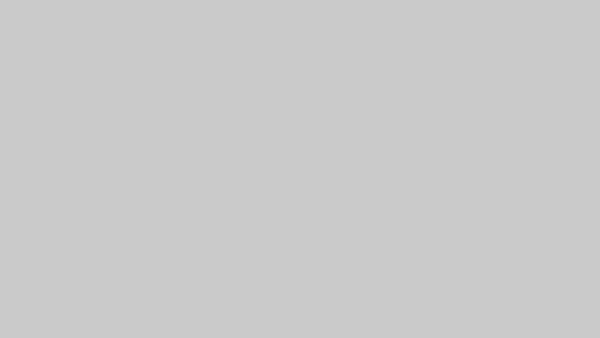 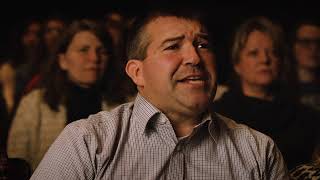 We are an 
Education Based 
Athletic Program
RESPONSIBILITY OF ATHLETES
Accept the responsibility and privilege the student-athlete has in representing their school and community by learning and showing teamwork, sportsmanship and discipline in all aspects of the game.
Conduct themselves responsibly during adverse or emotional situations.
Demonstrate respect for self, coach, teammates, opponents, officials and spectators by exhibiting good character and conducting themselves as a positive role model.
Win and lose graciously.
Cheer for your team, not against your opponent.
Congratulate opponents in a sincere manner following either victory or defeat.
Refrain from taunting opponents.
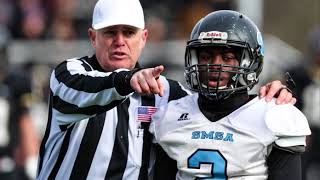 Shining The Spotlight on The Good News
In High School Sports
Emphasizing Education Based Athletics

Promoting your programs, telling your stories
What is appropriate      coverage?

The New Media
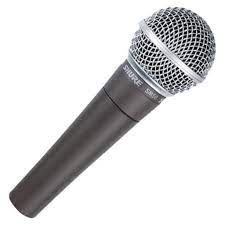 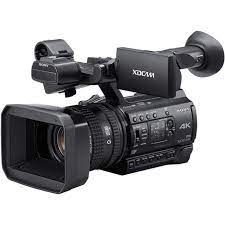 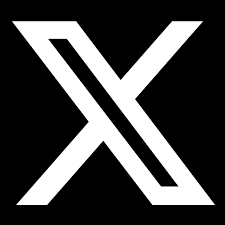 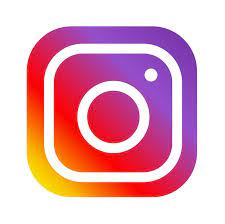 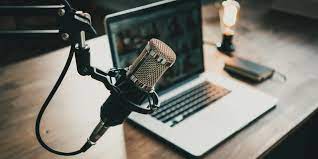 Resources
Bench Bad Behavior Toolkit
Officials Recruiting Brochure
CIAC Class Act
Defining Education-based Activity Programs
By Bob Gardner on September 23, 2015
Explaining Education-based Athletics to Parents
By Dr. David Hoch, CMAA on November 21, 2014
THANK YOU!